Ребусы
Автор: Дубровина Л.А. 
учитель музыки МБОУ СШ №17 
г. Камышин Волгоградской области
рога
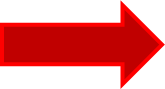 ска
бро
ктор
чка
ждик
мик
мино
Рисунки выполнены автором работы в программе Paint
Ответы на задания:
Дорога
Доска
Добро
Доктор
Дочка 
Дождик
Домик
Домино